Computational Toolbox for Dynamic and High-Order Functional Connectomics
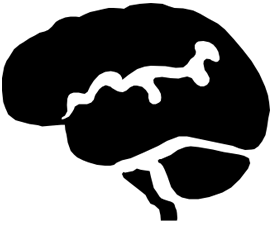 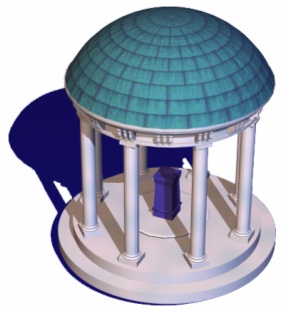 Han Zhang, Pew-Thian Yap, and Dinggang Shen
Department of Radiology and Biomedical Research Imaging Center (BRIC)
University of North Carolina at Chapel Hill, NC 27599
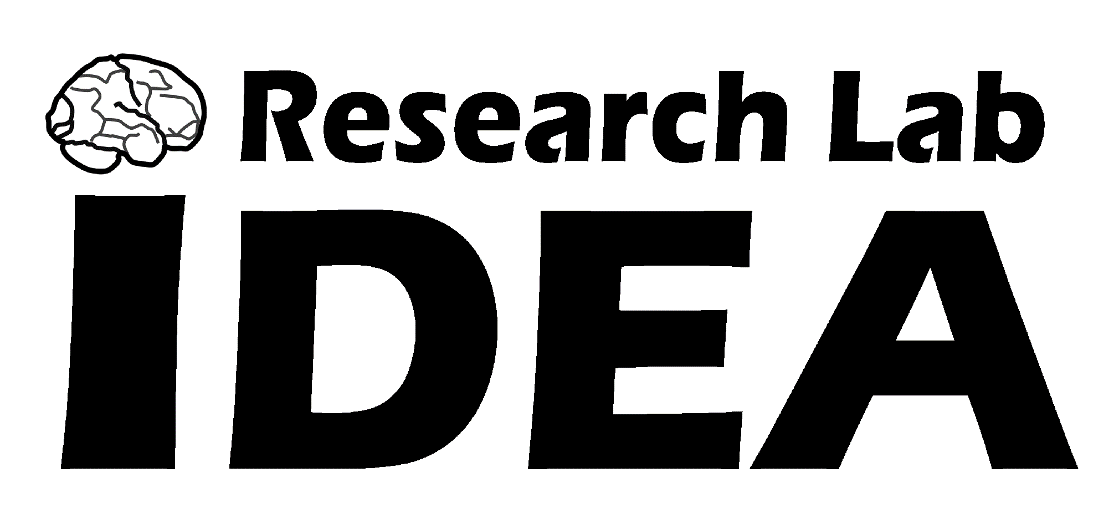 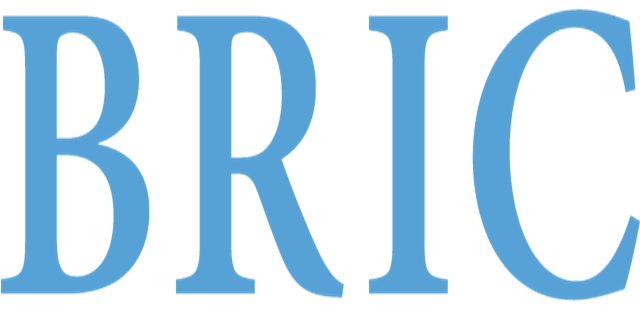 Background
Network Construction Algorithms
A GUI-based user-friendly MATLAB toolbox, BrainNetClass (beta 1.0), for dynamic and high-order functional connectomics.
Pair-wise correlation-based (PC, tHOFC [1], aHOFC [2], dHOFC [3])
Sparse representation-based (SR, GSR [4], WSR [5], WSGR [6], SGR, SSGSR [7], SLR [8])
Pipeline and modules
PC: Pearson’s correlation, FC: functional connectivity,  HOFC: high-order FC, tHOFC: topological profile-based HOFC, aHOFC: associated HOFC, dHOFC: dynamic information-based HOFC, SR: sparse representation, GSR: group SR, WSR: weighted SR, SGR: sparse group representation, WSGR: weighted SGR, SSGSR: strength and similarity guided GSR, SLR: sparse low-rank representation
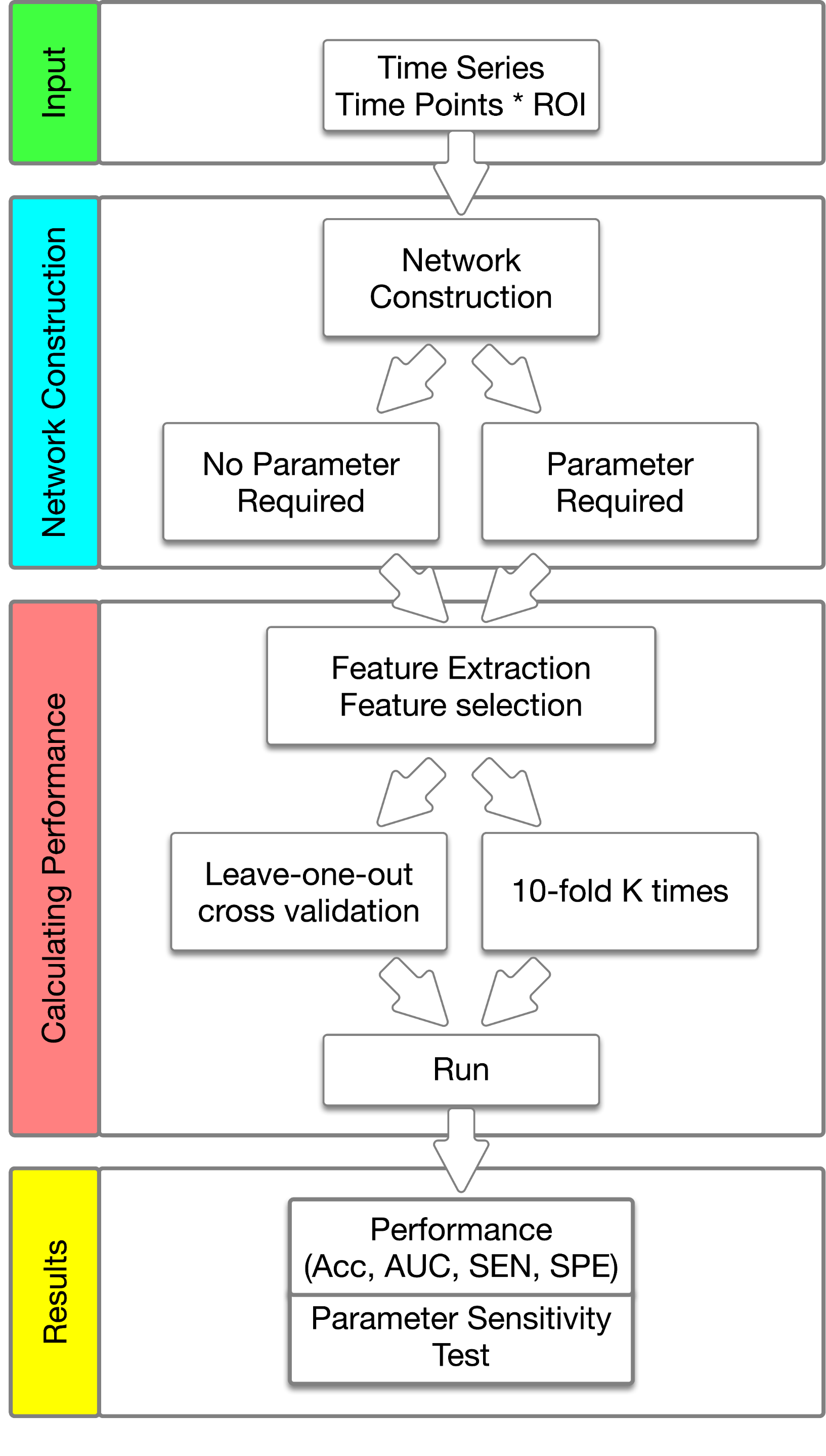 toolbox Modules
%GSR: Group sparse representation 
%SSGSR: Strength and similarity guided GSR 

SSGSR method is used to constructed the brain network.

lambda_1 ranges in 0.01        0.02        0.03        0.04        0.05        0.06        0.07        0.08        0.09         0.1 
(it controls the controlling group sparsity)

lambda_2 ranges in 0.01        0.02        0.03        0.04        0.05        0.06        0.07        0.08        0.09         0.1 
(it controls the controlling inter-subject LOFC-pattern similarity)

Using connection-based coefficients as features and 
t-test (p<0.05) + LASSO (lambda=0.1) for feature selection

Using leave-one-out cross validation to calculate the final results

The optimal parameter(s): 	0.02        0.03 

Testing set AUC: 	0.95895
Testing set ACC: 	90.38%
Testing set SEN: 	92.31%
Testing set SPE: 	88.46%
Testing set F-score: 	90.57%
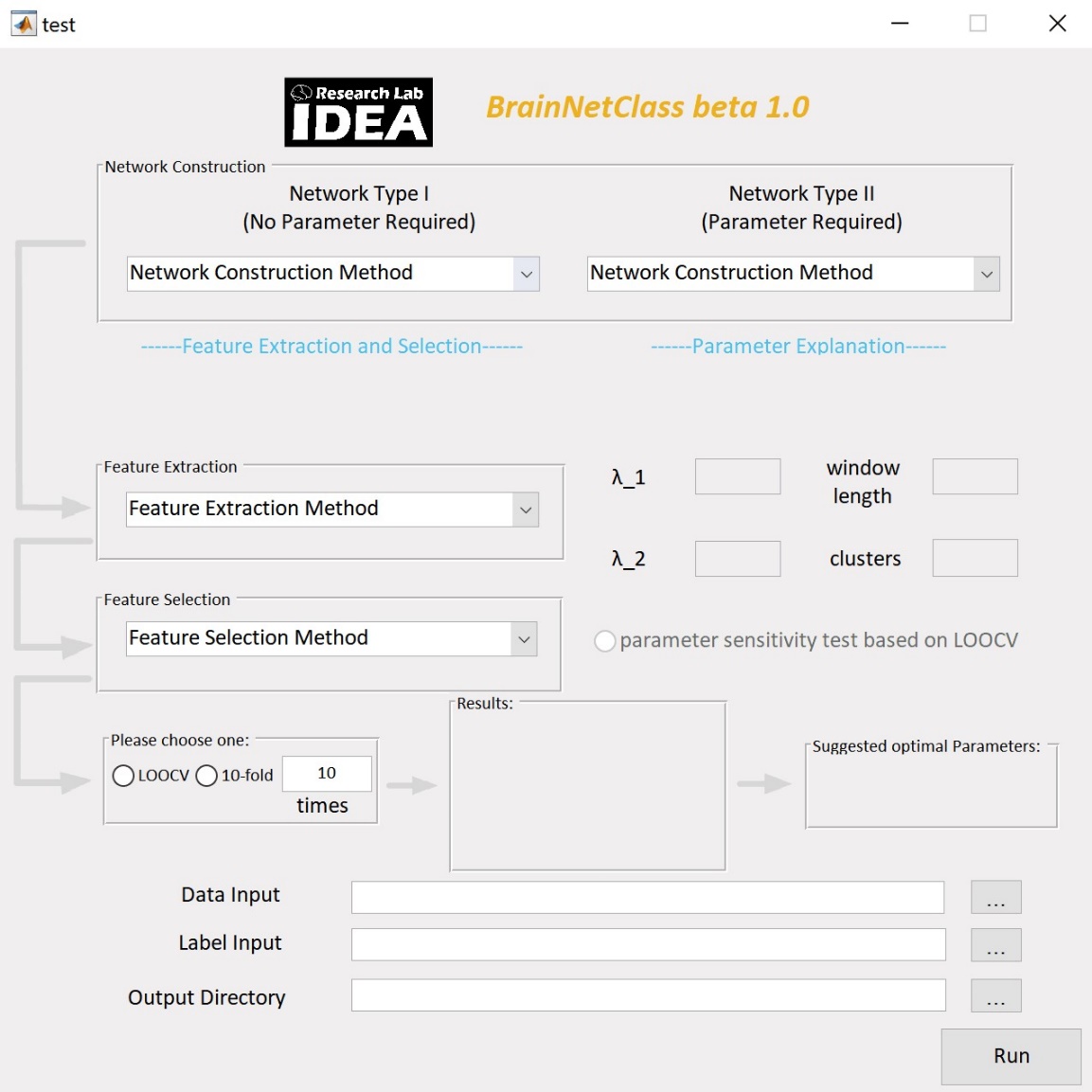 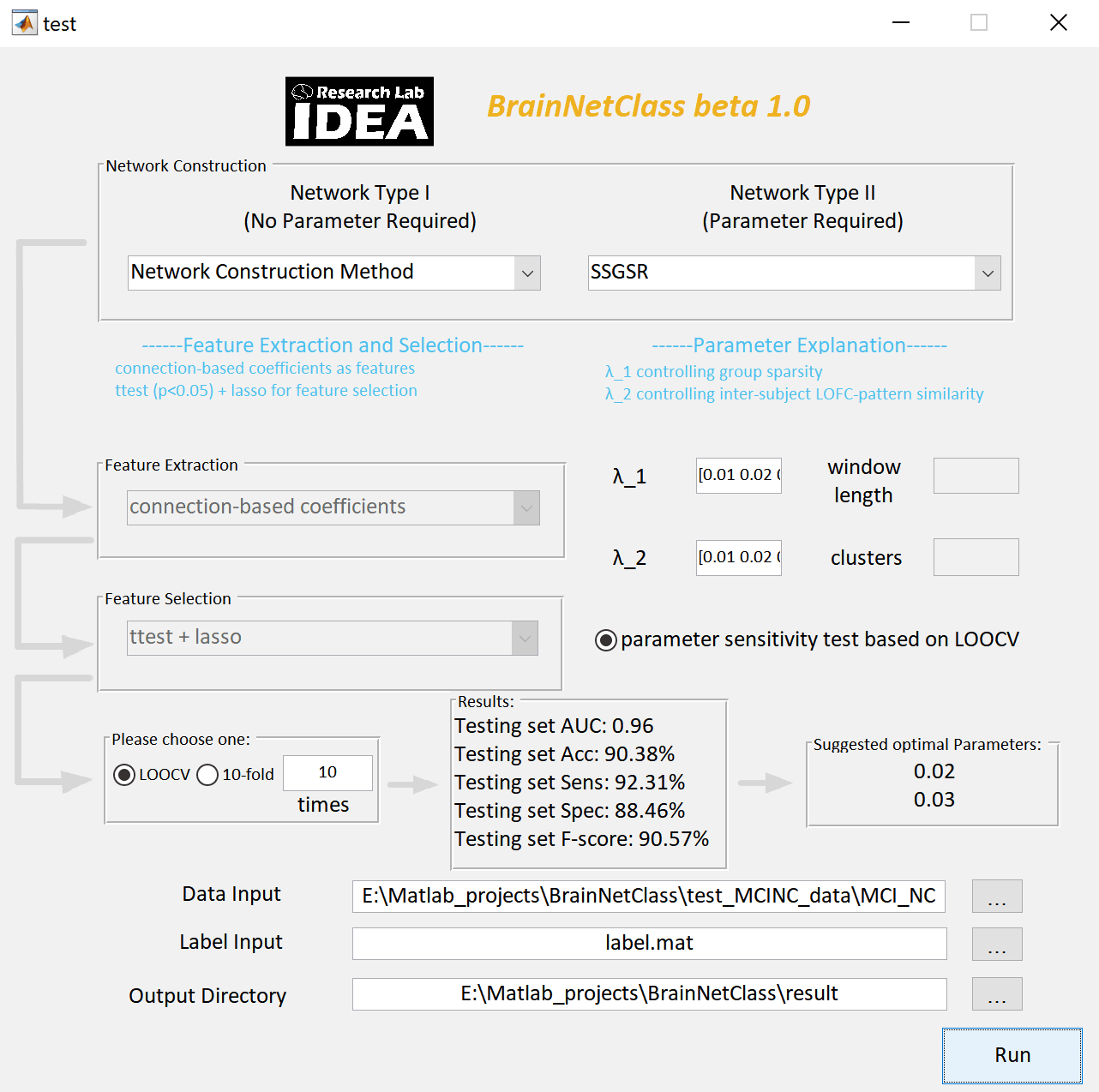 Detailed results in a log file
Main GUI
After selection of data and methods
Example Applications
MCI/NC: MCI (mild cognitive impairment, N=52) vs. NC (normal controls, N=52) classification for early detection of Alzheimer’s disease (AD) with SSGSR.
BD/MDD: BD (bipolar disorder, N=52) and MDD (major depressive disorder, N=73) classification for discriminating diseases with similar symptoms based on dHOFC.
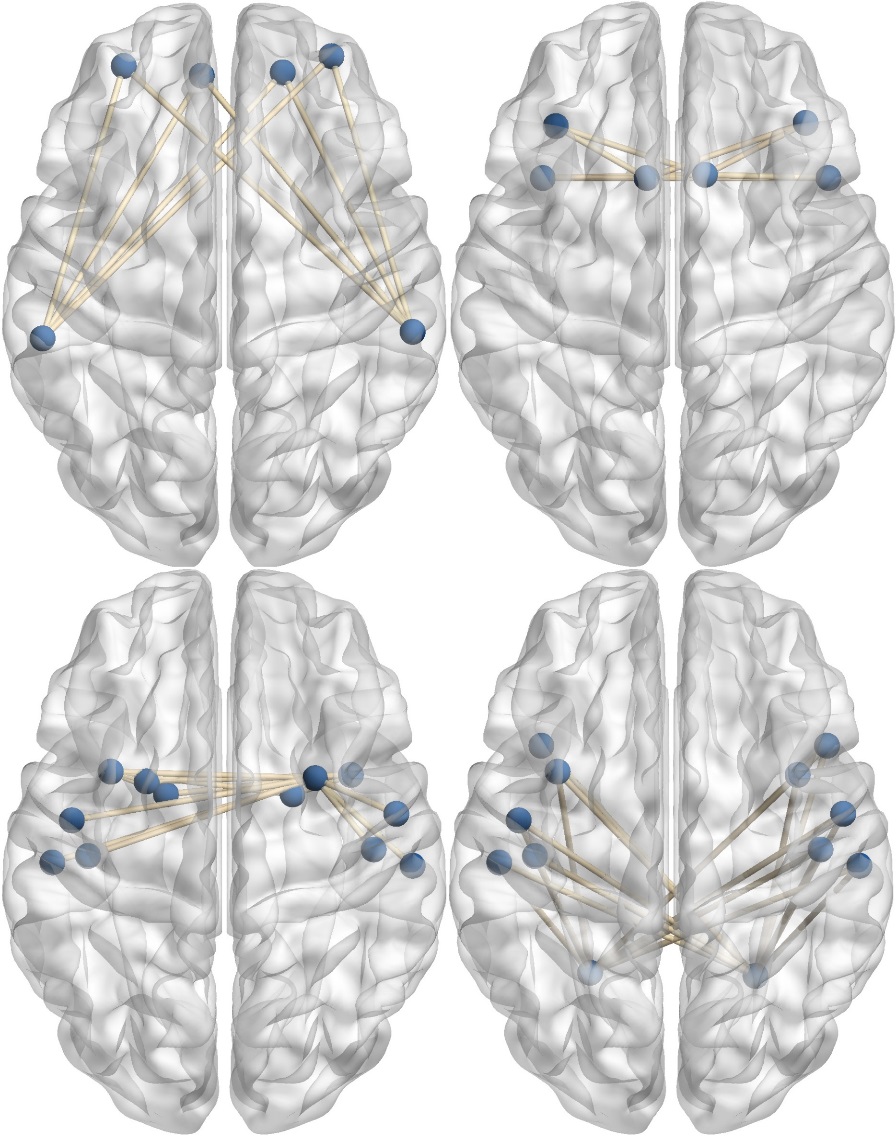 Performance of the three experiments
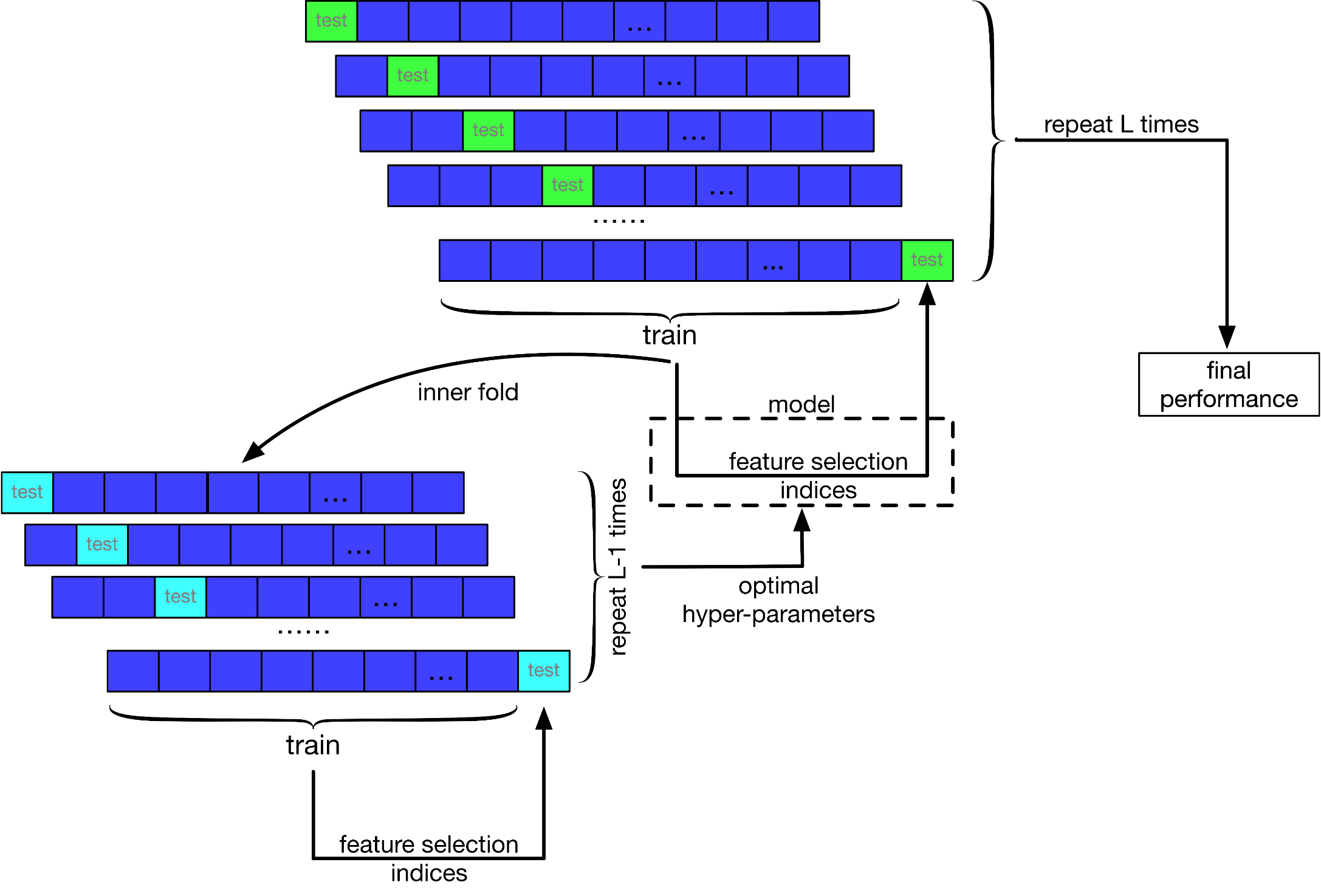 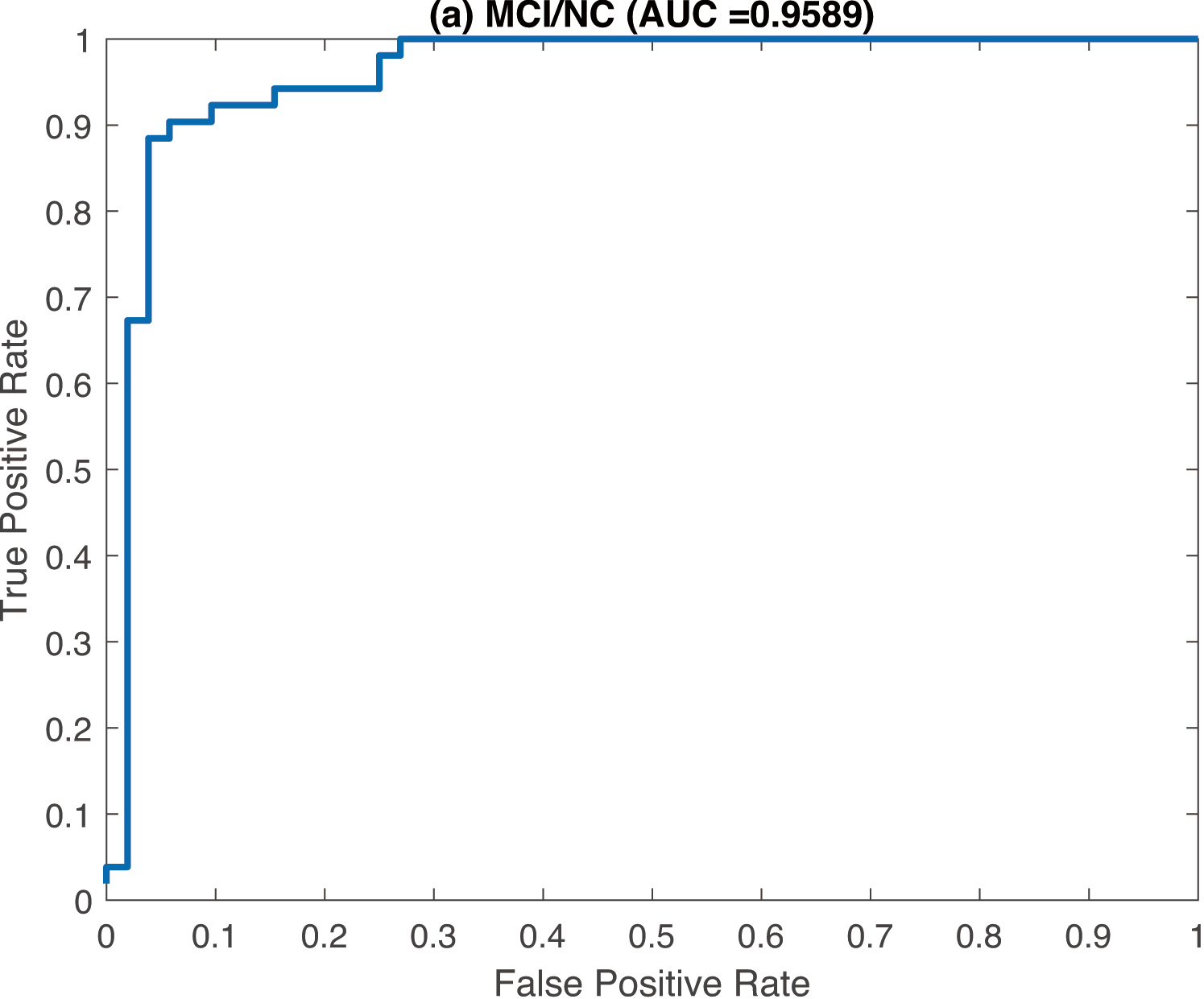 Performance evaluation is based on LOOCV, area under receiver operating characteristic curve (AUC), accuracy (ACC), specificity (SPE), and sensitivity (SEN).
Contributing connections
Nested cross validation
ROC curve
EC/CO: EC (eyes open) vs. EO (eyes closed) classification (N=47, each subject had 2 scans, one with EC, the other with EO) with SGR.
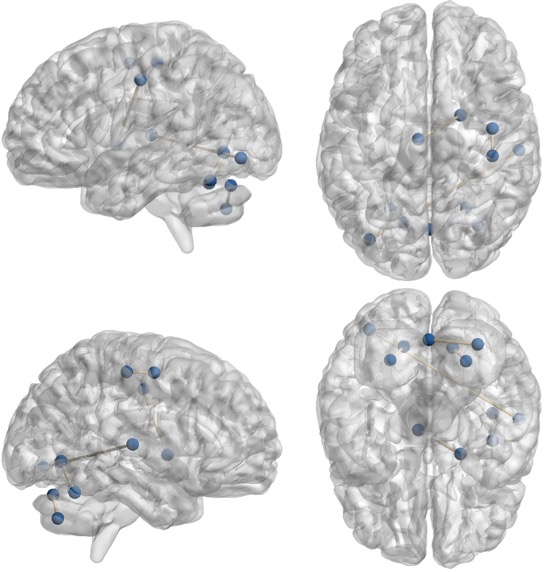 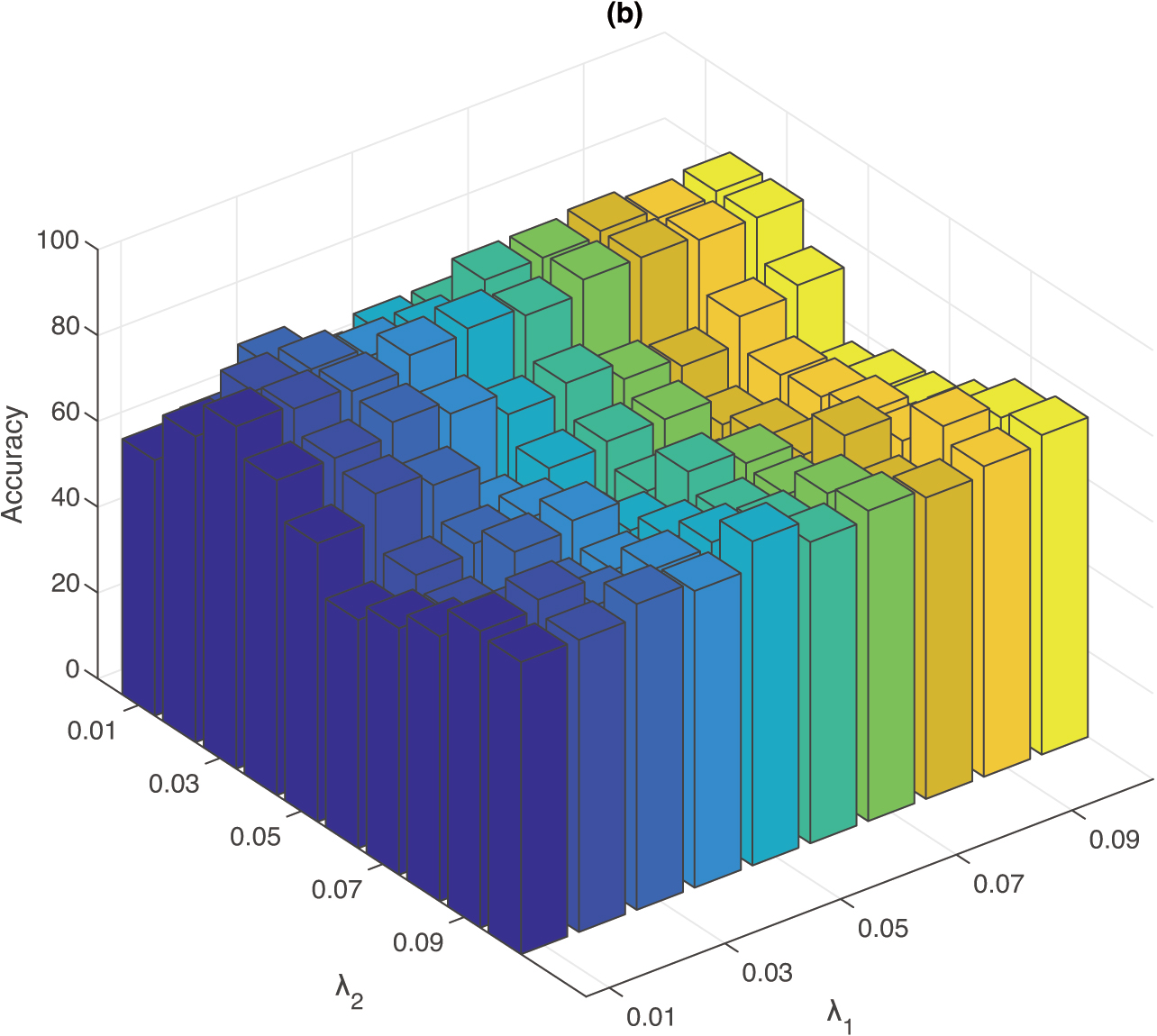 REFERENCES
[1] 	Zhang H, et al. Journal of Alzheimer's Disease, 2016, 54(3): 1095-1112. 
[2]    Zhang Y, et al. Scientific reports, 2017, 7(1): 6530. 
[3] 	Chen X, et al. Human brain mapping, 2016, 37(9): 3282-3296.
[4]    Wee C Y, et al. Brain Structure and Function, 2014, 219(2): 641-656.
[5]    Yu R, et al. Pattern Recognition, 2019, 90: 220-231
[6]    Yu R, et al. Human Brain Mapping, 2017, 38(5): 2370-2383.
[7]    Zhang Y, et al. Pattern Recognition, 2019, 88: 421-430.
[8]    Qiao L, et al. NeuroImage, 2016, 141: 399-407.
Contributing connections
Parameter sensitivity